NTMS Microwave Activity DayMarch 18, 2023
Stations heard on frequency
Al - W5LUA - 10, 24, 47 GHz
Scott – AA5AM – 10, 24, 47 GHz
Greg – AA5C – 10, 24, 47 GHz
Keith – WB5ZDP – 10 Ghz
Pat – W5VY/R – 10 GHz
Brad – WQ5S/R – 10, 24 GHz
Al – W5RLG – 10 Ghz
Paul – WA5WCP/R – 10 GHz
Jim – KM5PO/R – 10, 24, 47 GHz
Paul – KI5EMN/R – 10 GHz
WWW.NTMS.ORG
1
Rover Grids
WQ5S – EM13gh - Decatur
W5VY – EM24tq, EM24qq – Queen Wilhelmina Lodge (Rich Mtn)
WA5WCP – EM12mq55 – Interstate 20/Hwy 408 split
KM5PO/KI5EMN – EM12hw, EM13nl, EM13th, EM12sv – Haslet, Tioga, Blue Ridge, Rockwall
WWW.NTMS.ORG
2
Initial check out on 47 GHz
First contacts on new 47 GHz equipment
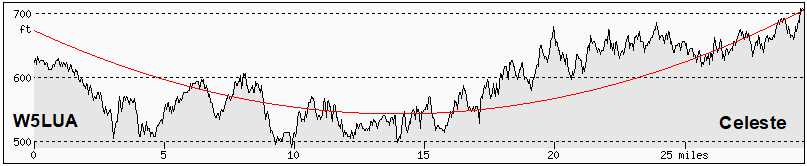 WWW.NTMS.ORG
3
Accomplishments
WQ5S earned VUCC on 10 GHz by acquiring 5th grid
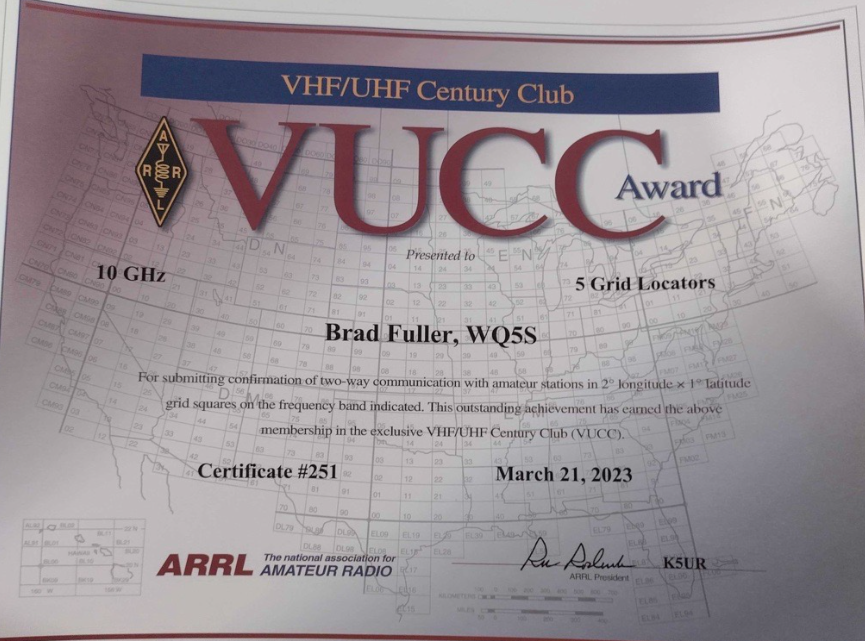 WWW.NTMS.ORG
4
Accomplishments
AA5AM Blue Ridge ground level to KM5PO/R Rockwall – 24 GHz
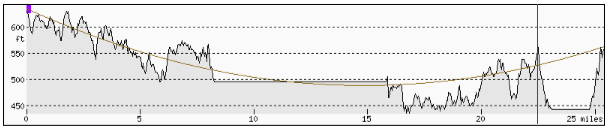 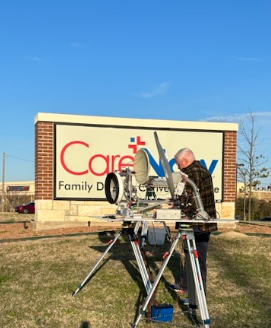 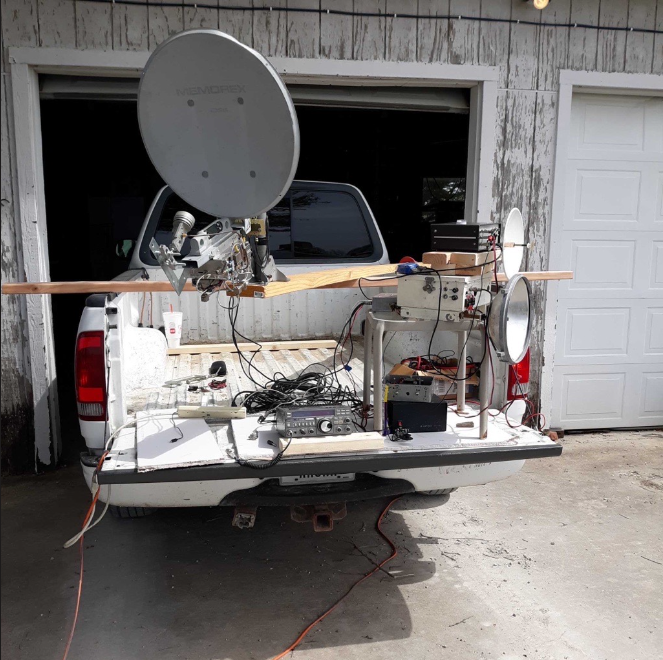 WWW.NTMS.ORG
5
Accomplishments
W5LUA to KM5PO/R on 47GHz– 47 on 47
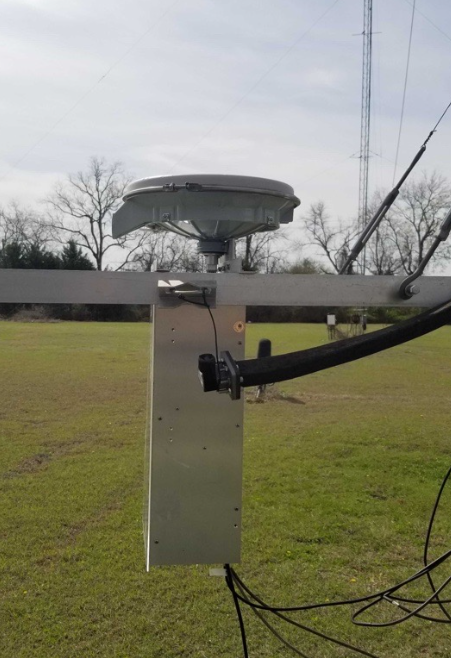 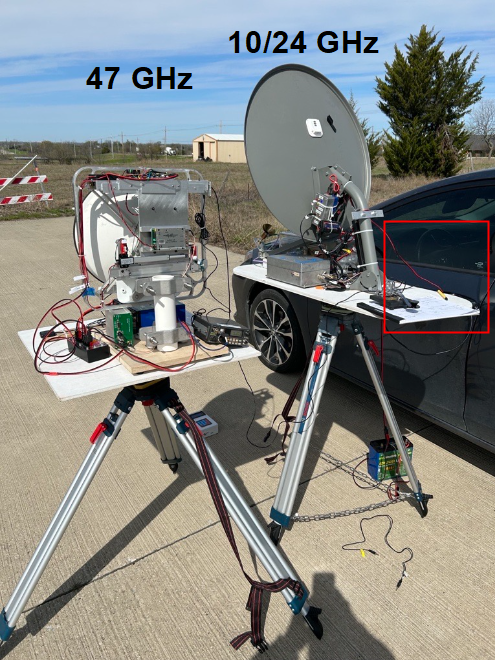 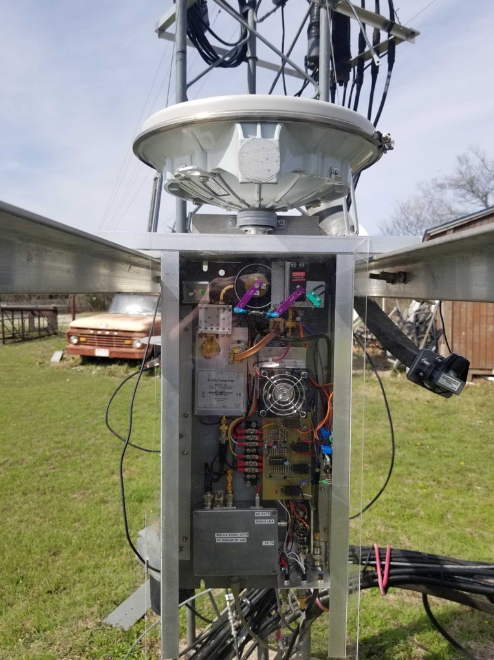 Al made 5 contacts total on 47 GHz
WWW.NTMS.ORG
6
Challenges overcome
Cold – windy conditions
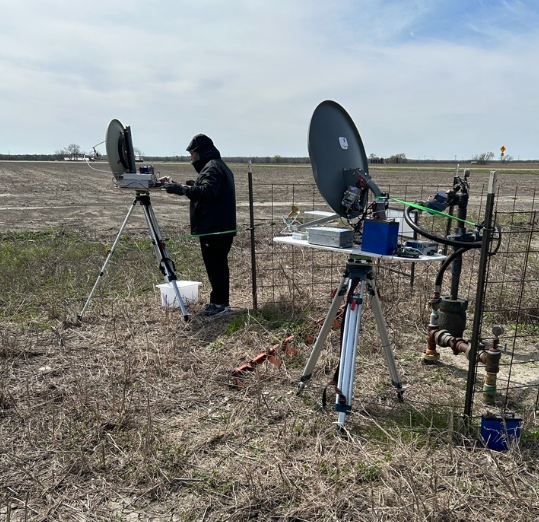 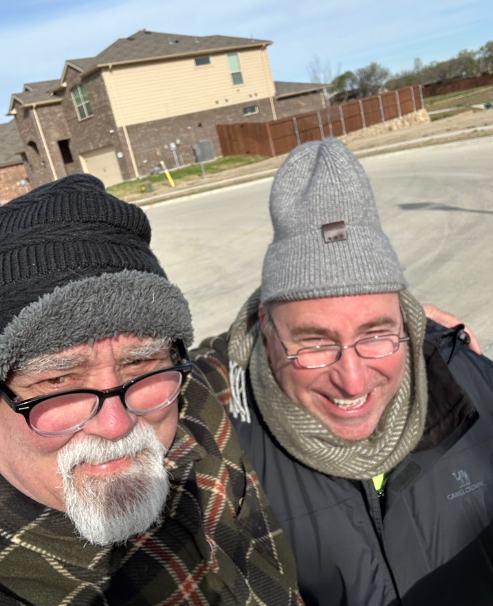 Gear tied to T-posts at Tioga TX
WWW.NTMS.ORG
7
Challenges overcome
Tripod tip-over caused IF radio to lose TX ability
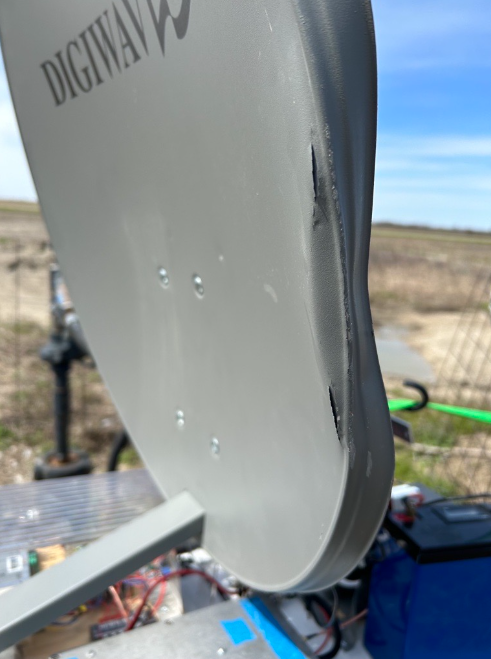 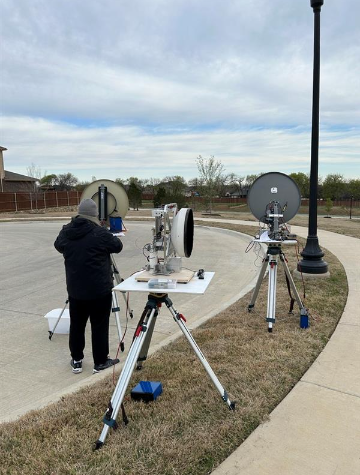 WWW.NTMS.ORG
8
Winter MAD fun
Paul at EM12mq55 – Interstate 20 & Hwy 408
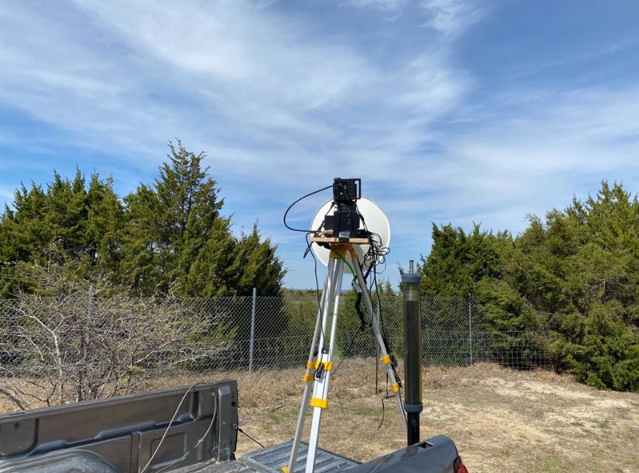 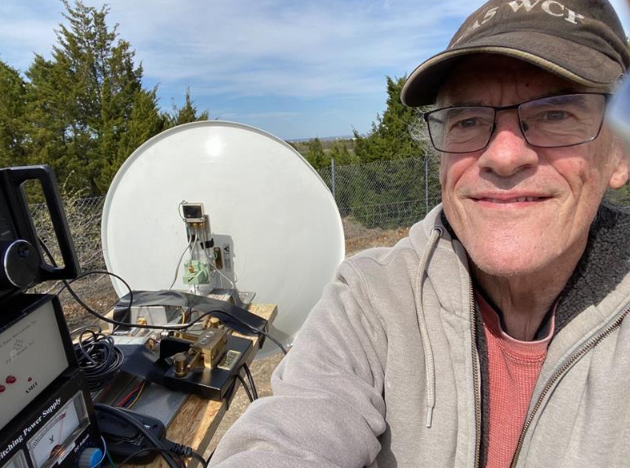 WWW.NTMS.ORG
9
Winter MAD fun
Al’s (W5LUA) 47 GHz terrestrial rig glows in the dark!
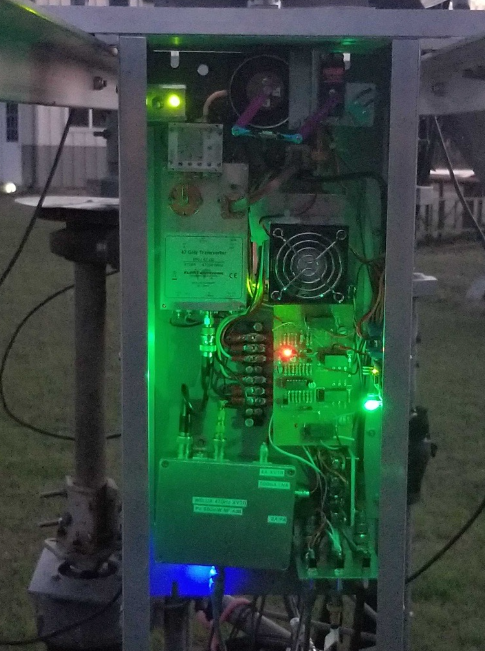 WWW.NTMS.ORG
10
Winter MAD fun
Looking toward Greg AA5C from Rockwall Texas
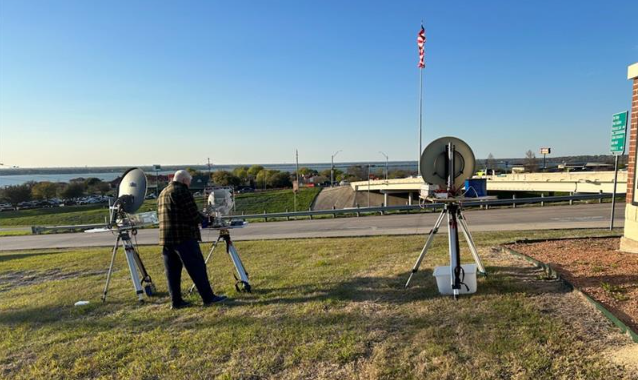 WWW.NTMS.ORG
11
Next NTMS MAD
May 27th
7 weeks away
Could be a rain-scatter weekend
KM5PO/R: EM11, EM01, EM02, EM03, EM04
Others?
WWW.NTMS.ORG
12
Questions, Suggestions, Discussion?
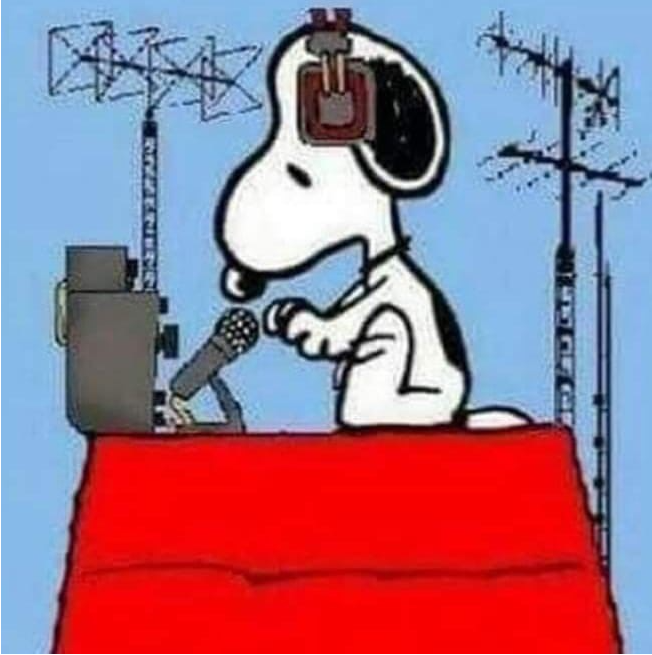 WWW.NTMS.ORG
WWW.NTMS.ORG
13
13